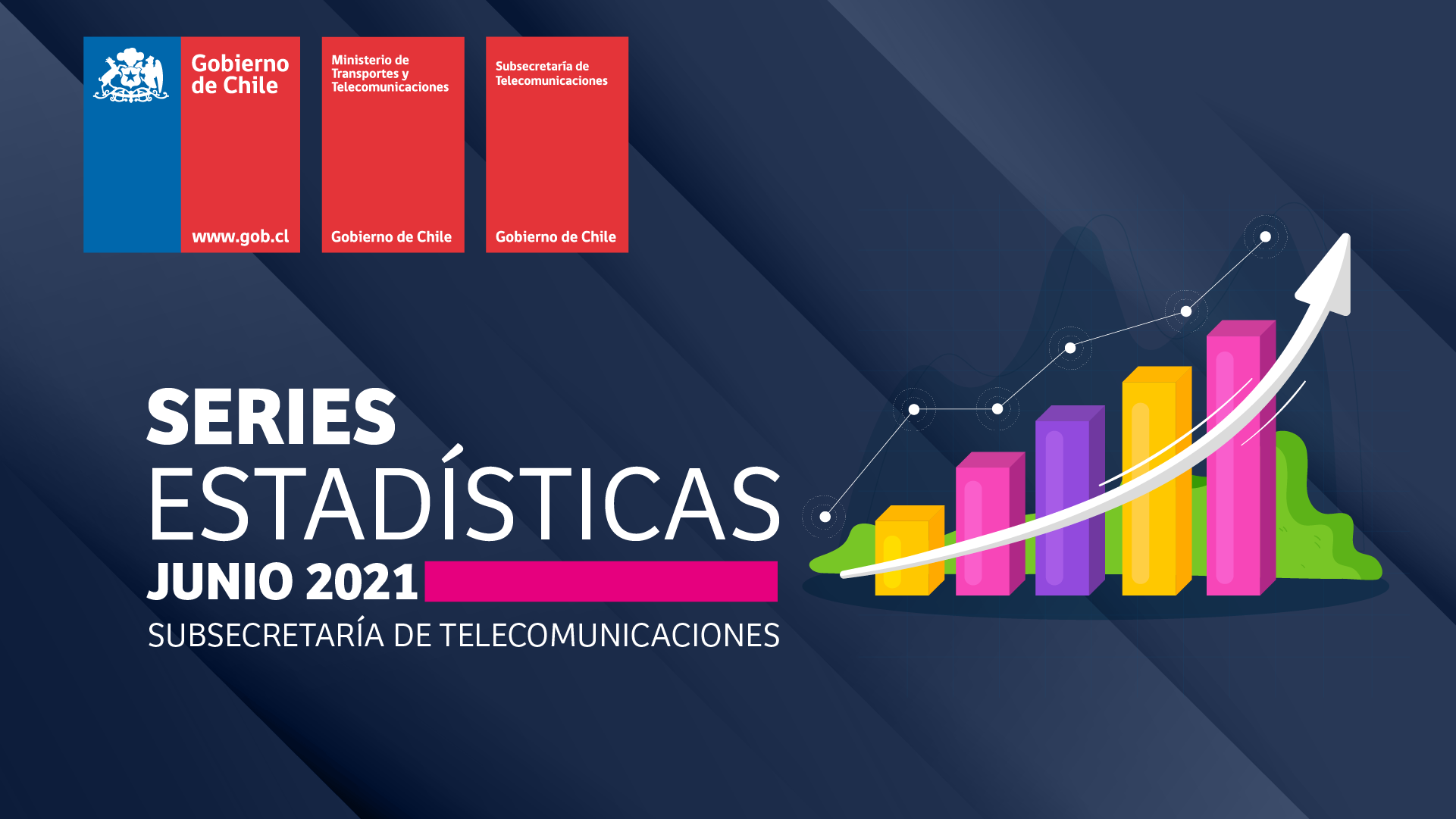 [Speaker Notes: Bienvenida
Saludos a los presentes
Palabras de la Ministra Hutt.]
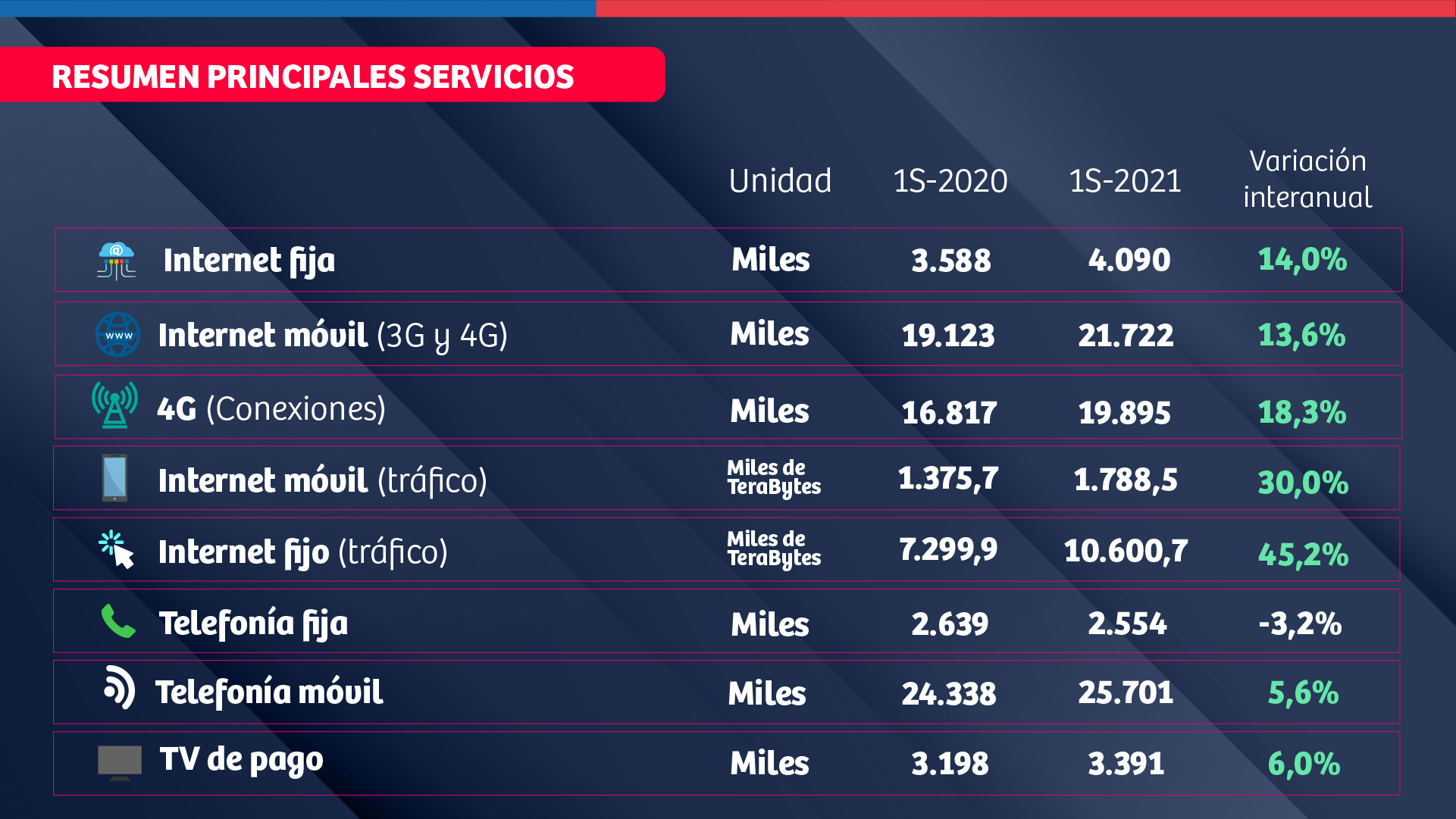 [Speaker Notes: Palabras de Ministra Hutt]
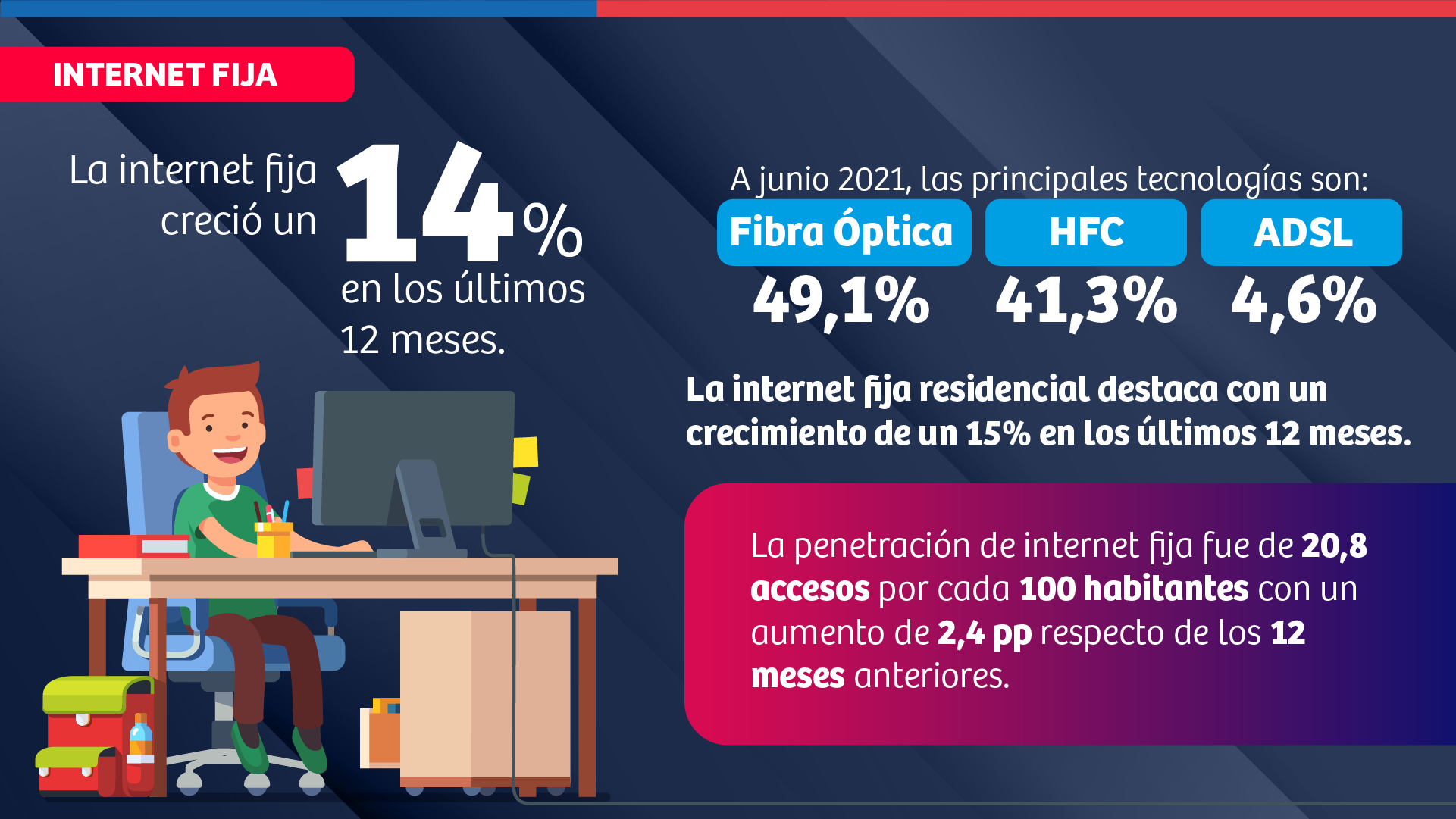 [Speaker Notes: Hoy presentamos las estadísticas a junio de 2021 del sector de telecomunicaciones donde podemos apreciar a un sector desarrollado, con una gran cantidad de usuarios y mirando el desarrollo de una nueva tecnología como es el 5G.
Vamos a los resultados. La Internet fija creció 14% en los últimos 12 meses, donde vemos un efecto de la necesidad de los usuarios de contar con mejores conexiones fijas en medio de los confinamientos producto de la pandemia.
También vemos como la Fibra Óptica es la principal tecnología ocupada por los usuarios, con un 49,1% de participación, lo que revela la preferencia de los usuarios por las redes fijas de alta velocidad.
El crecimiento de las redes de alta velocidad se debe a sus características de mayor capacidad y velocidad, que hacen posible soportar mayor cantidad de dispositivos conectados ( 14 equipos en promedio por hogar) al mismo tiempo y realizando distintas tareas como teletrabajar, estudiar en línea, juegos en línea, etc.
El crecimiento de los accesos fijos residenciales se debe a que los usuarios,al estar más tiempo en el hogar, los usuarios necesitan redes de mayor capacidad que las móviles, que cumplen con la función de dar conectividad para ciertas prestaciones, pero que para usos más intensivos no cumplen cabalmente con esa función.]
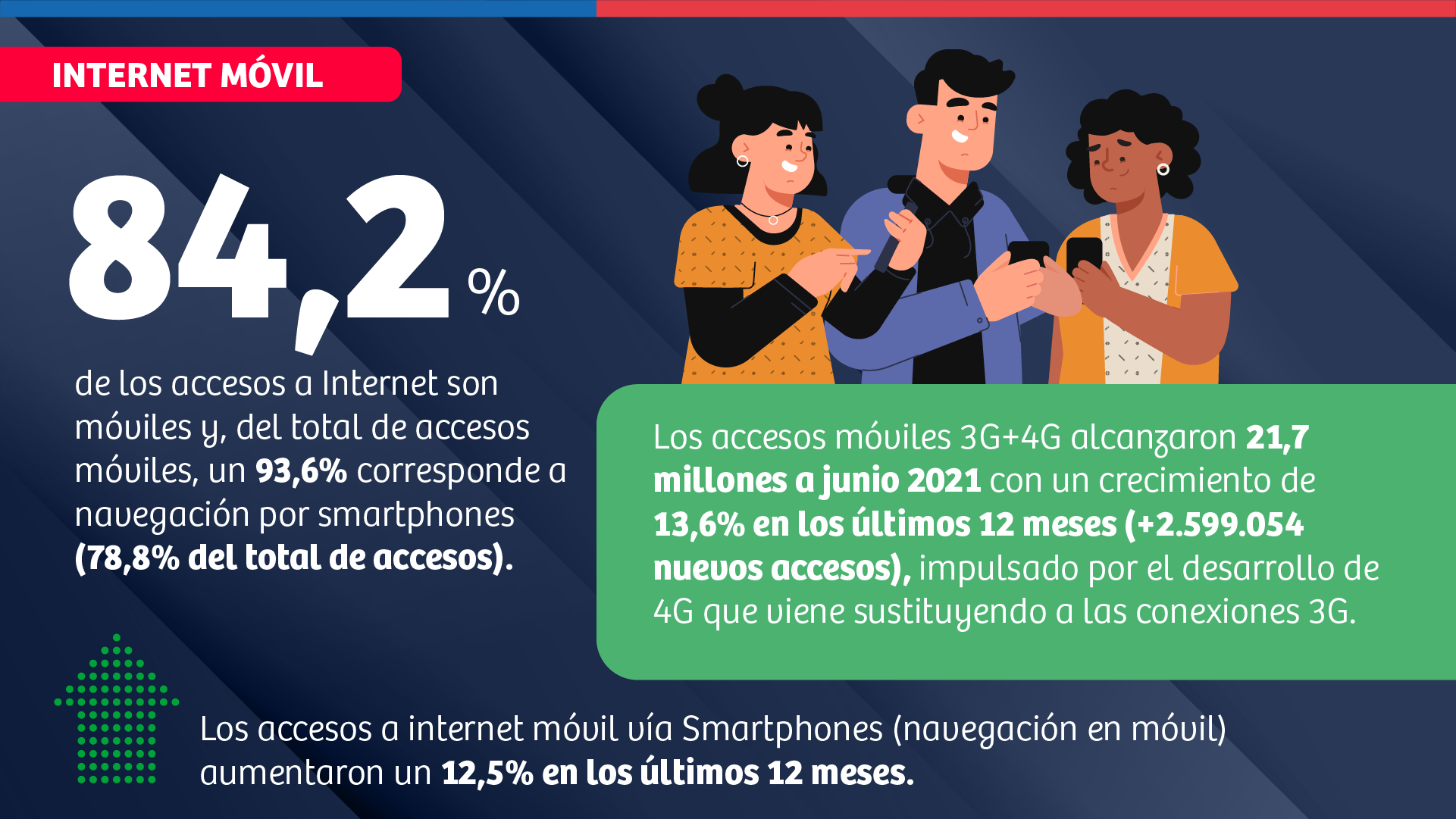 [Speaker Notes: Pese al incremento de las conexiones fijas y el aumento del tráfico de datos en esas redes, el 84% de los accesos a internet son móviles, y la mayor parte de estos se hacen a través de un smartphone.
Esto se explica por la fuerte competencia y dinamismo del sector móvil y que gracias a la política pública como la portabilidad numérica, ha permitido que los usuarios hoy no tengan ningún tipo de traba para cambiarse de compañía móvil a una que le entregue mejores prestaciones o una mejor oferta y que se adapte a sus necesidades de comunicación.]
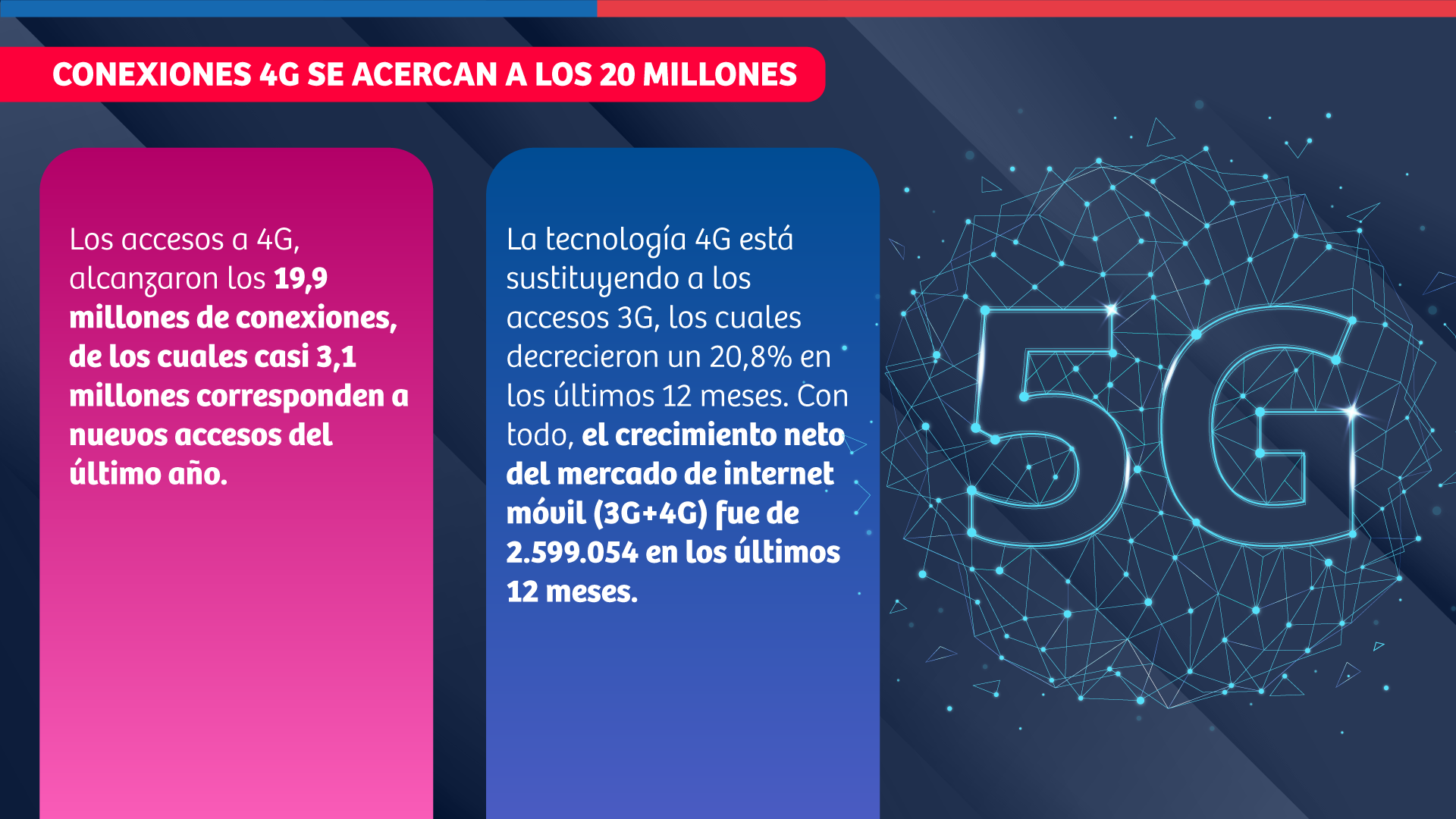 [Speaker Notes: El 4G en Chile tiene cerca de 20 millones de accesos, lo que es una muy buena noticia de cara a la implementación de las redes 5G. En promedio las nuevas tecnologías demoran en promedio entre 2 a 3 años en masificarse y creemos que 5G incluso puede ocurrir en menor tiempo. 
Como referencia podemos mirar a Corea del Sur que en 2 años ya tienen 15 millones de clientes 5G. El número alcanzado representa el 20 por ciento de los más de 71 millones de líneas móviles en funcionamiento.
Respecto del crecimiento de los usuarios de pospago, esto se debe a que los planes son más competitivos en precios y cantidad de minutos y gigabytes disponibles, que a los usuarios les es conveniente contratar un plan antes que tener un prepago.
Según un estudio de Cable UK y el Instituto Federal de Telecomunicaciones - entidad mexicana similar a la subsecretaría de Telecomunicaciones local- Chile tiene un precio promedio de US$1,87 por gigabyte. De acuerdo con la información de Subtel, el precio promedio del GB en internet móvil en enero de 2015 era de alrededor de $6.400. Cinco años después, en enero de 2020, el valor del GB cae más del 70%.]
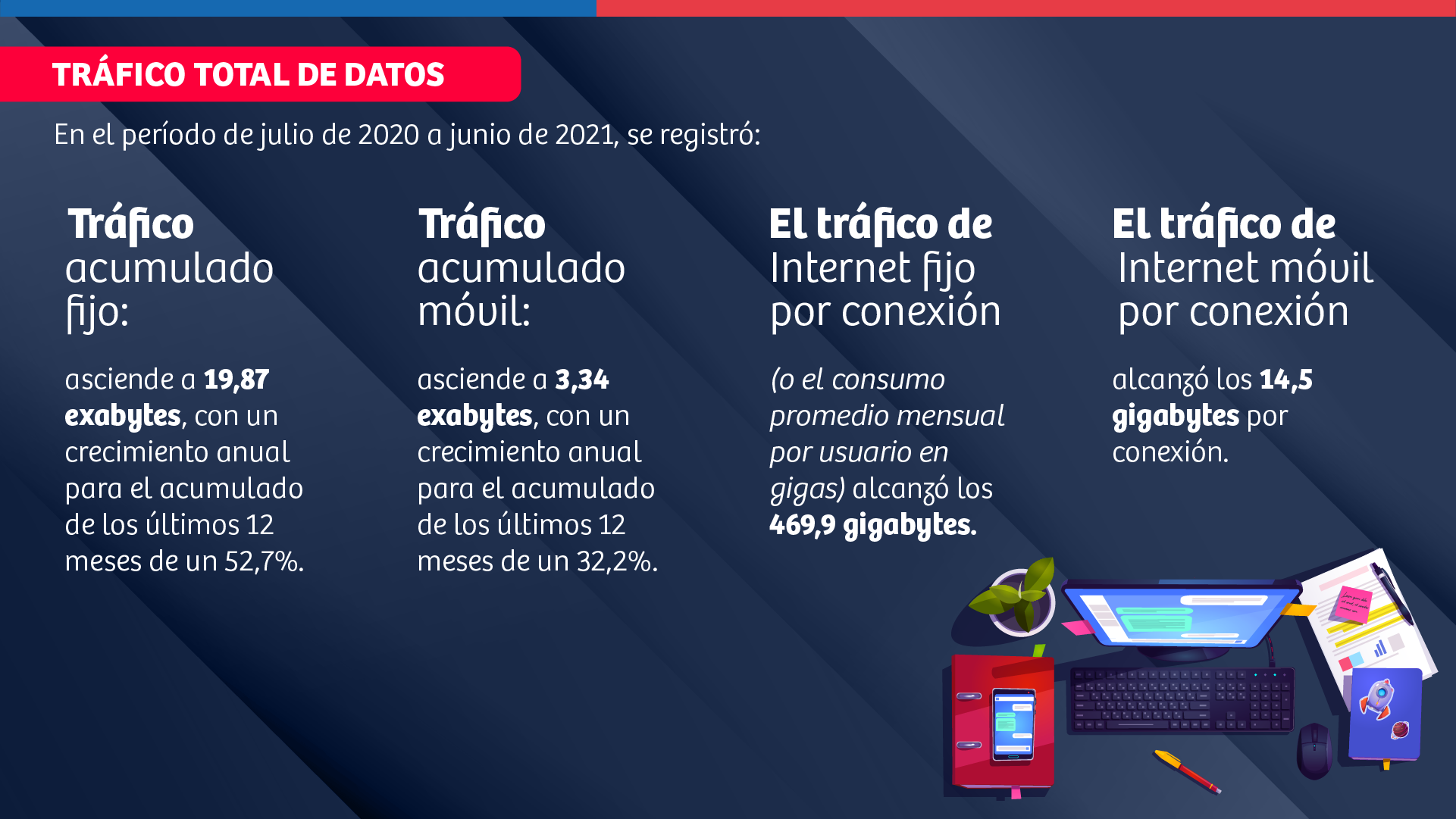 [Speaker Notes: En el caso de internet fijo este dato se debe principalmente a las restricciones producto de la pandemia, al teletrabajo, la educación en línea y las distintas tareas que se hacen ahora desde el hogar, incluyendo trámites en línea, videollamadas familiares, etc.
El consumo móvil se mantiene en niveles altos, pero no son comparables con el incremento exponencial del tráfico fijo.
La importancia de estas cifras es que vemos que los ciudadanos han enfrentado una situación compleja producto de la pandemia pero que han podido sobrellevar una vida laboral, educativa y familiar de manera 100% online. 
El desafío desde el Estado y el sector privado es seguir mejorando y ampliando la conectividad en sectores que hoy no cuentan con internet de alta calidad y velocidad. Sin duda nuevos despliegues mejorarán la calidad de vida de los usuarios al permitirles acceder a servicios de telemedicina, educación en línea, trámites de Chile Atiende o la misma postulación a los beneficios sociales otorgados por el Gobierno para las familias más golpeadas por la pandemia.]
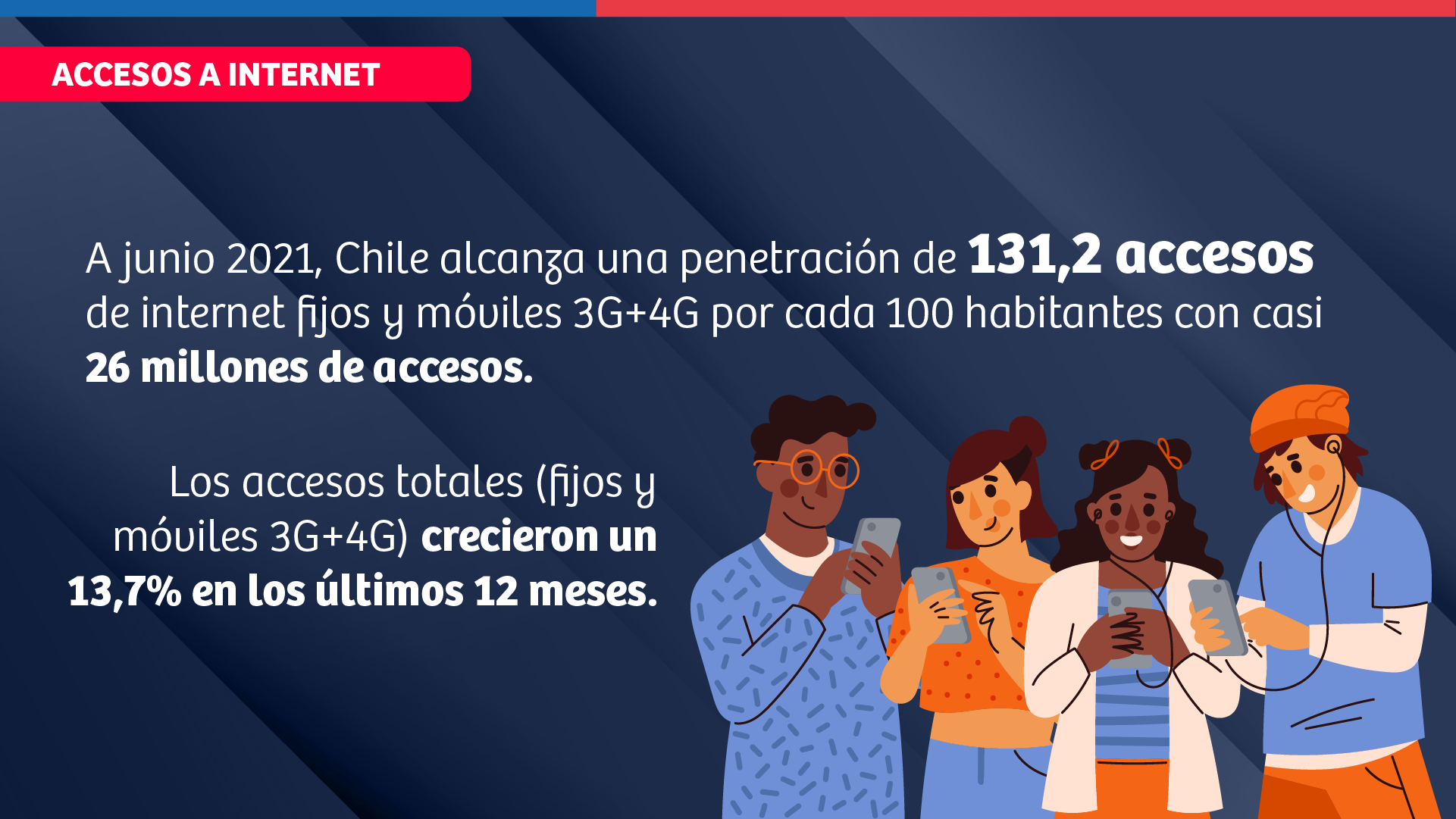 [Speaker Notes: Número de contratos en telefonía móvil
Ya existen más de 26 millones de contratos en telefonía móvil]
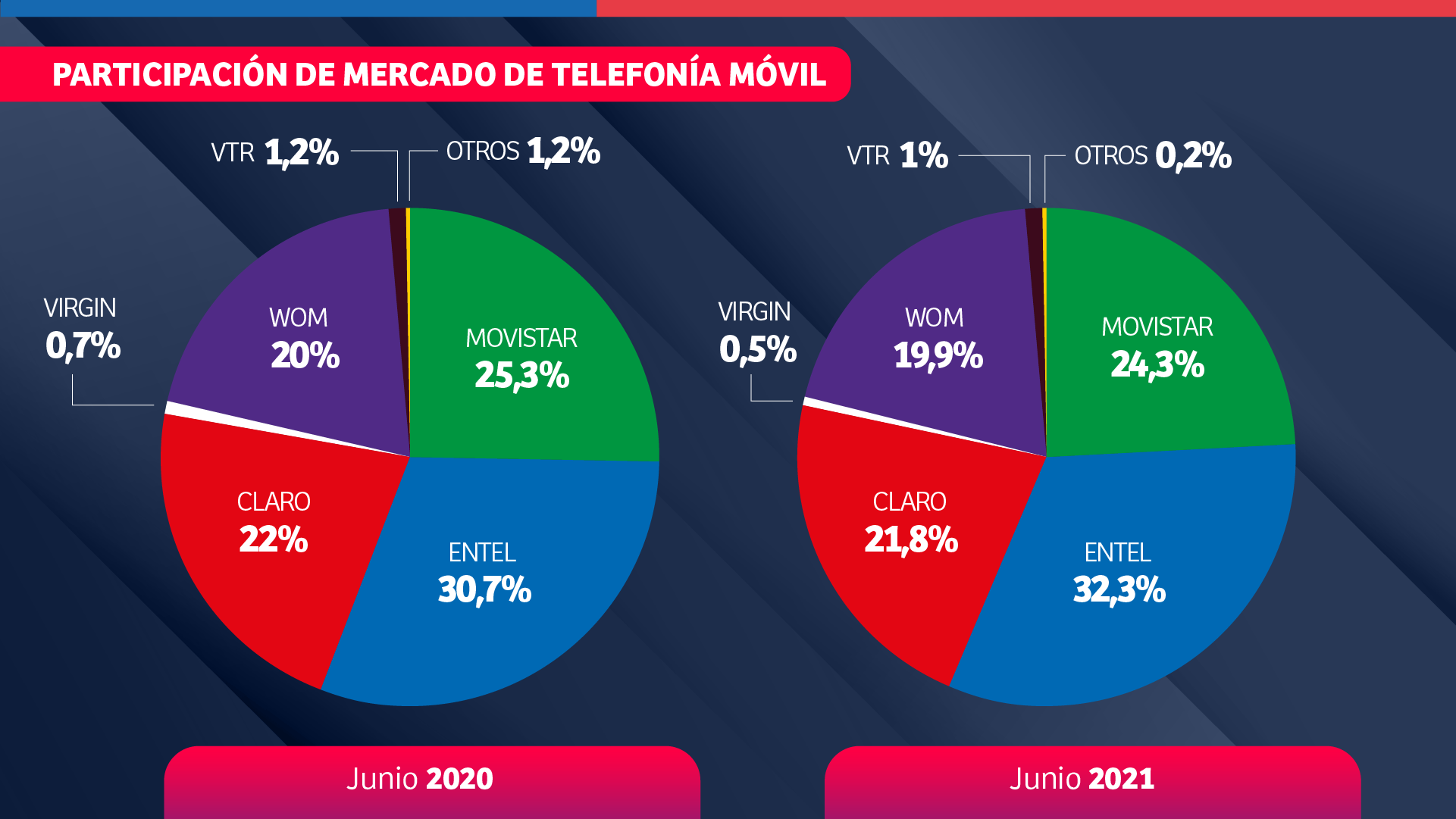 [Speaker Notes: Participación de mercado telefonía móvil (abonados por empresa)
Como se puede ver, se aprecia un leve incremento en la participación de Entel, mientras que el resto de las empresas o mantuvo o cayó levemente.
Dinamismo y competencia impulsado por políticas públicas orientadas a entregar mejores y mayores servicios a los usuarios y a precios muy competitivos y asequibles.]
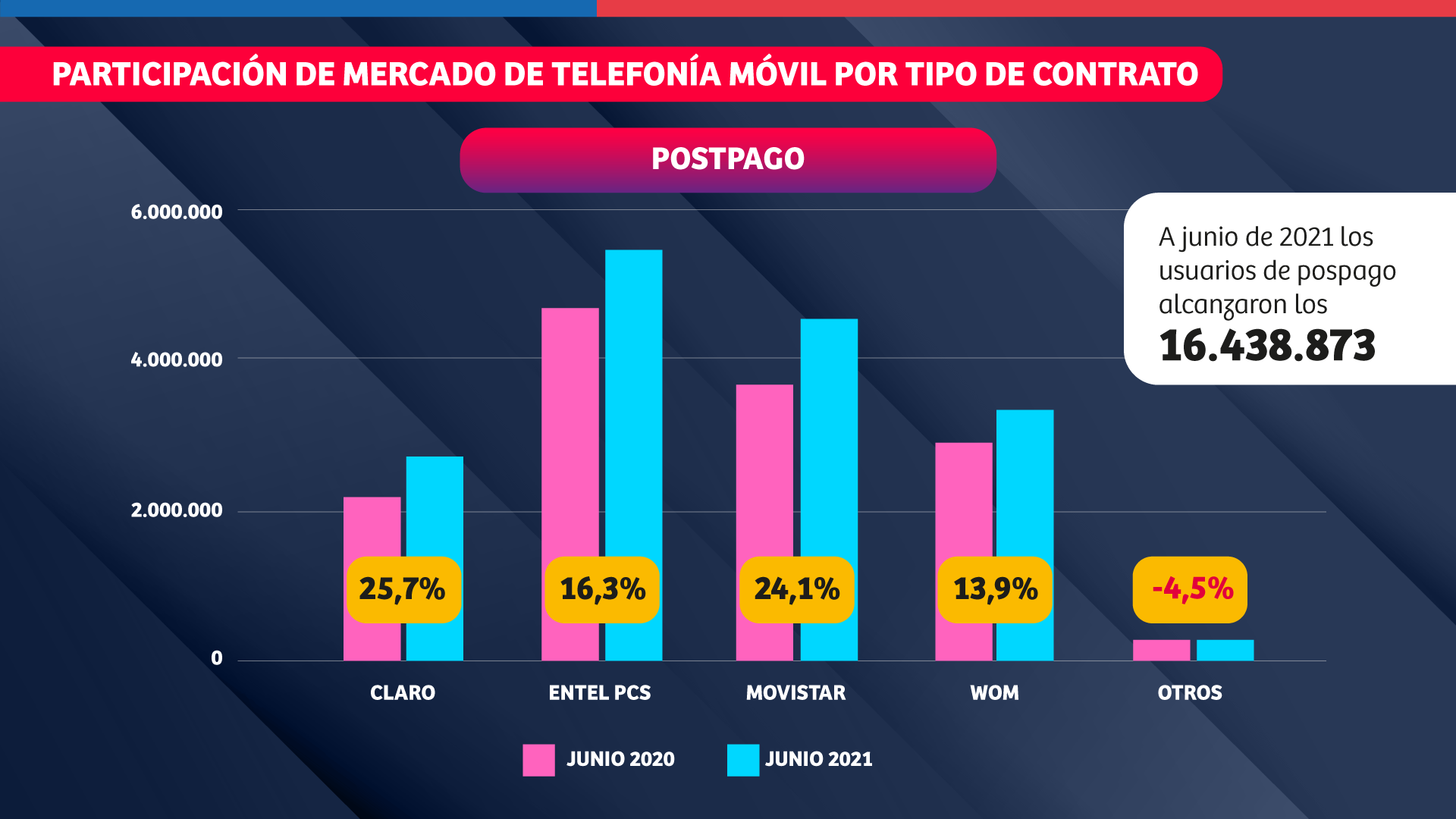 [Speaker Notes: El crecimiento de los usuarios de pospago se debe a que los planes son más competitivos en precios y cantidad de minutos y gigabytes disponibles, que a los usuarios les es conveniente contratar un plan antes que tener un prepago.]
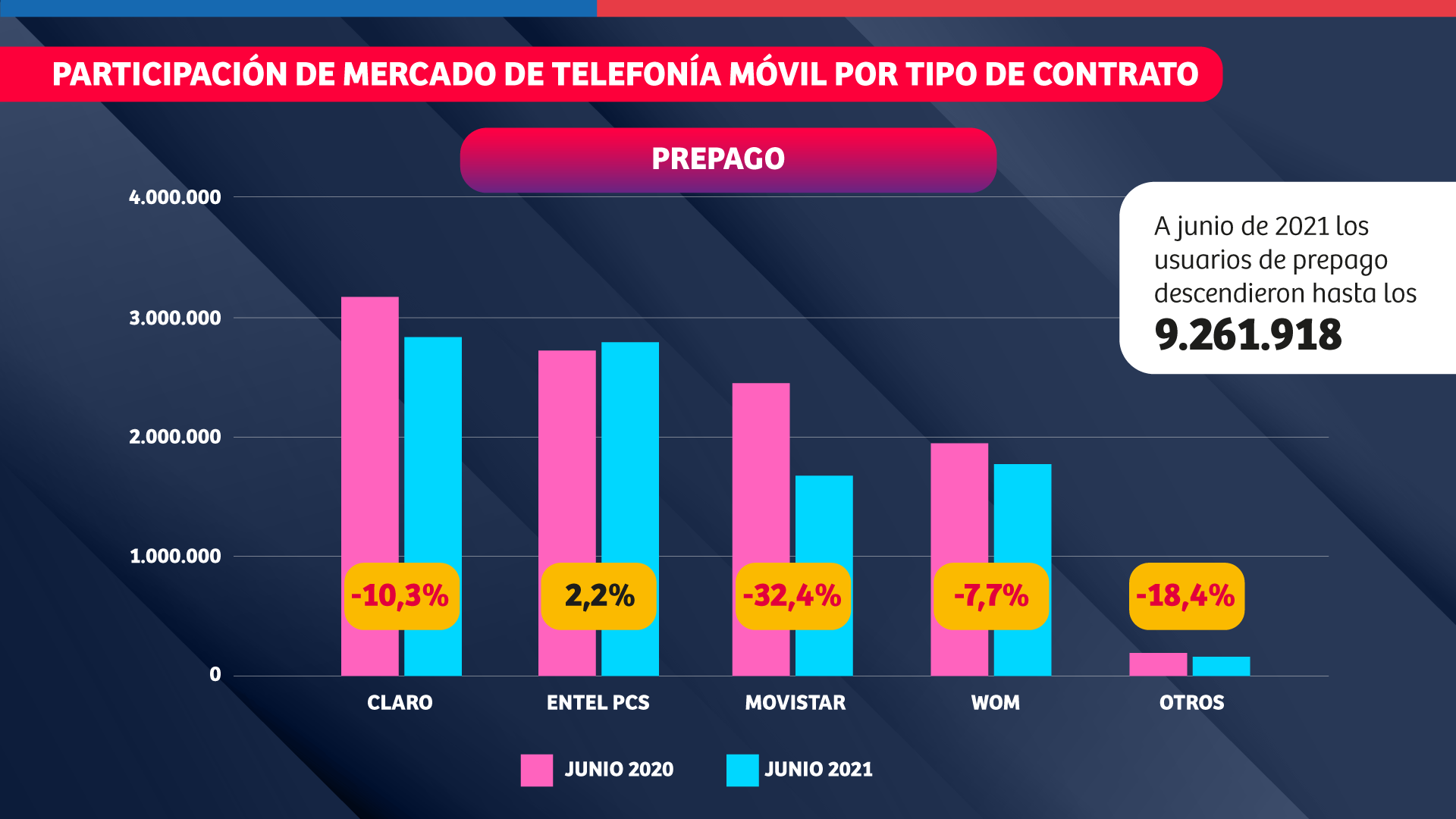 [Speaker Notes: El prepago decrece por la mayor oferta y a menores precios de planes de pospago. Considerando las condiciones de los planes, con más gigas incluídos, la mayor parte de las veces es más conveniente para los usuarios contratar un plan antes que tener un teléfono de prepago.]
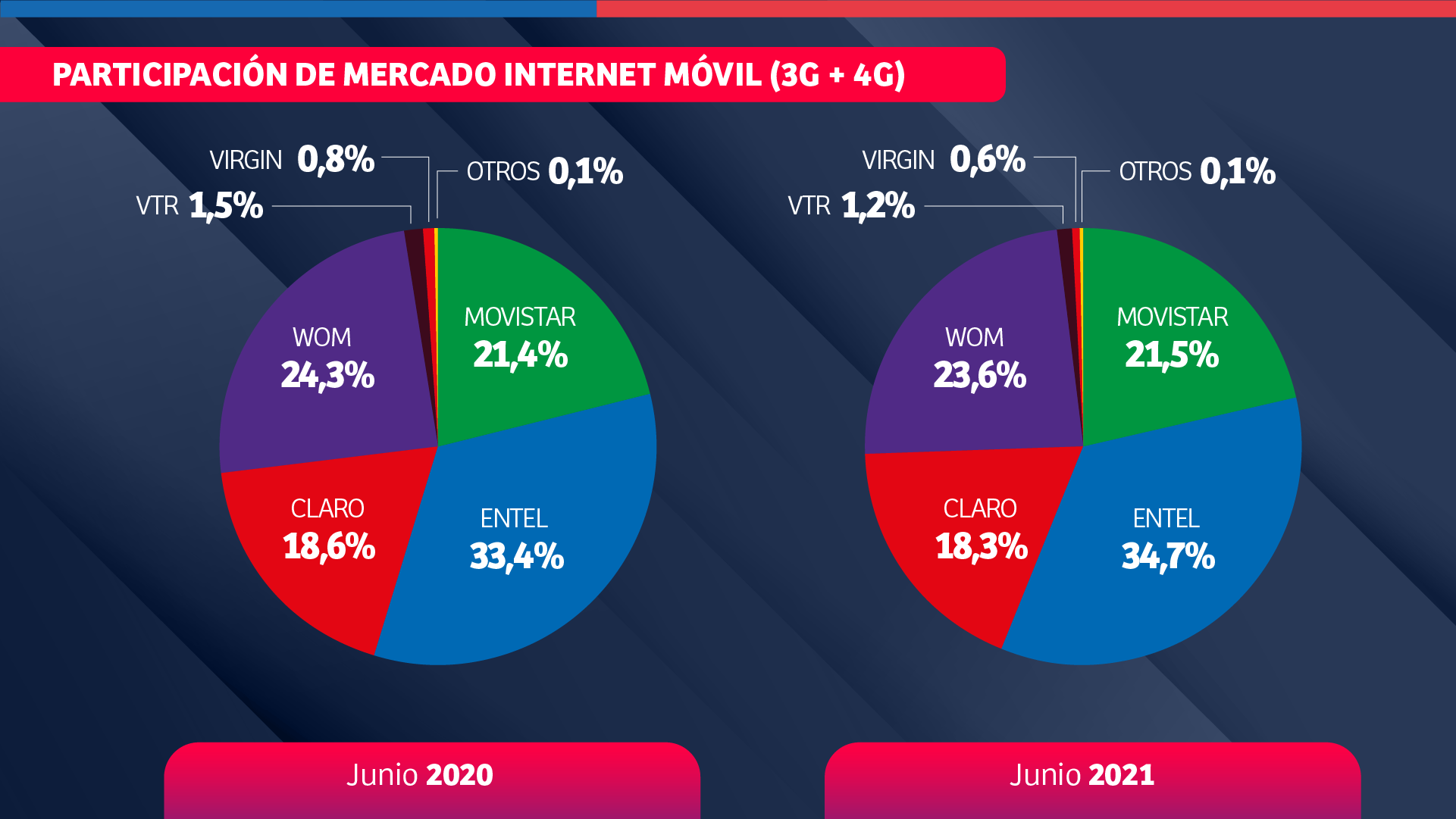 [Speaker Notes: Participación de mercado internet móvil 3G+4G
Entel crece levemente, el resto de las empresas se mantienen en rangos similares al del año anterior.
Se consolida el crecimiento de las redes 4G como la principal red de acceso a Internet móvil. 
Esperamos que este mismo fenómeno se de en la futura red 5G y que los usuarios adopten y masifiquen de manera rápida esta tecnología]
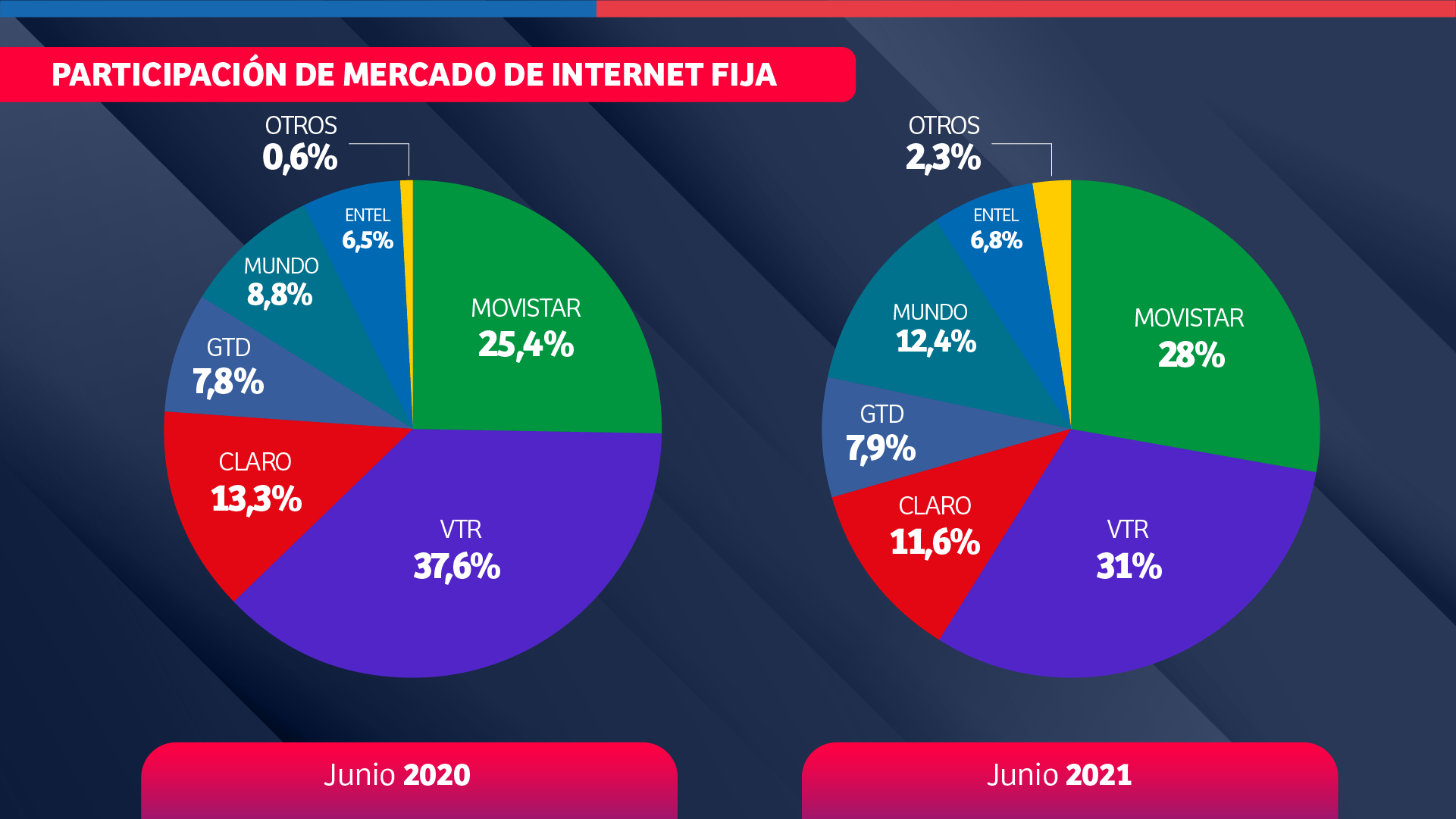 [Speaker Notes: Participación de mercado internet fijo
Mundo presenta un importante crecimiento y el resto mantiene su participación en rangos similares a los de 2020. Movistar también crece.
De acuerdo a datos de la Subsecretaría de Telecomunicaciones, vemos un importante crecimiento de esta empresa por desplegar redes de fibra óptica en distintas comunas de la RM tales como: La Pintana, La Granja, San Ramón, Cerro Navia, San Joaquín, entre otras.
VTR presenta la mayor caída.  (alrededor de - 6 puntos en market share fijo). Esta caída se asocia a los problemas de calidad de servicio y aumento de reclamos en medio de la pandemia. 
Al existir nuevos despliegues de otras operadoras en comunas que antes solamente contaban con un operador, se aprecia una mayor competencia y una tendencia de usuarios que al estar disconformes con los servicios que están recibiendo, han optado por cambiarse de operador. 
Podemos vislumbrar para los próximos meses una dura competencia en el mercado de la Internet fija por la irrupción de nuevos competidores que están desplegando agresivas ofertas comerciales en sectores que antes era “ monopolios”.  
Mundo, Entel, GTD son operadores desafiantes para players consolidados como VTR y Movistar.]
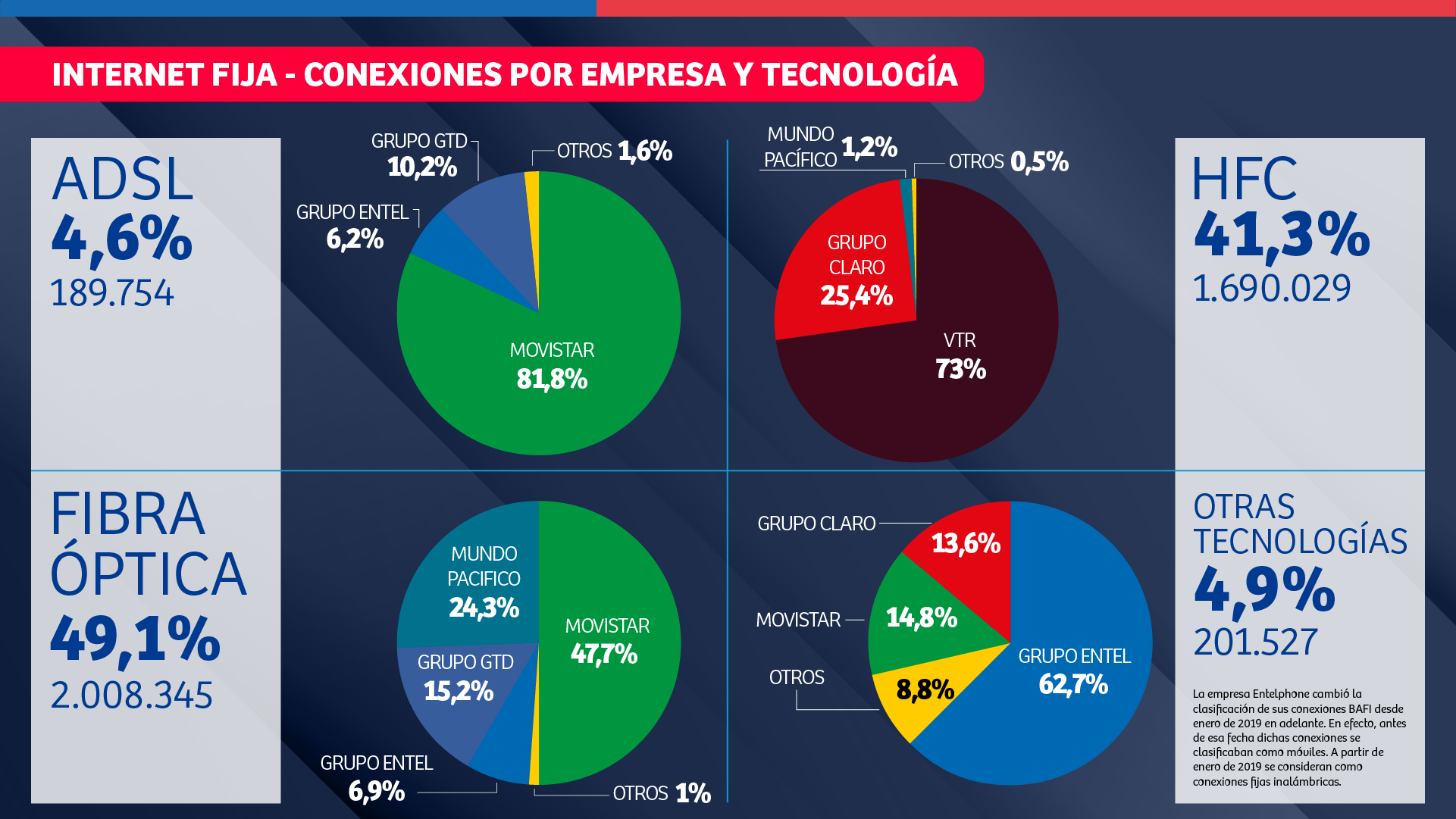 [Speaker Notes: La fibra óptica es la tecnología preferida por los usuarios del país, lo que revela la necesidad de contar con redes de mayor velocidad y capacidad.
La tecnología ADSL va quedando en desuso.]
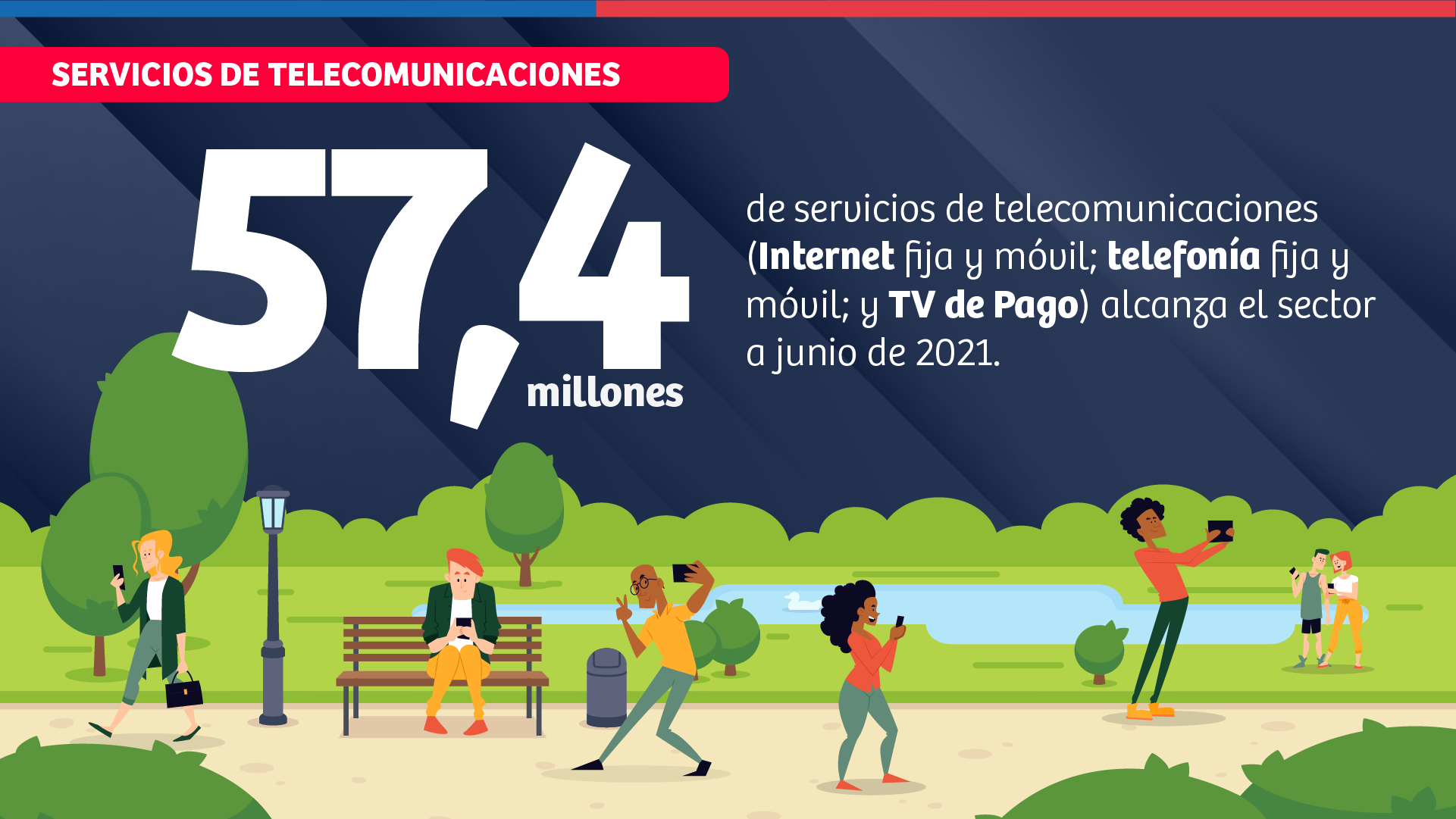 [Speaker Notes: Servicios de Telecomunicaciones
Este es un sector dinámico y altamente competitivo. Prueba de ello son los 57,4 millones de servicios que hoy existen en el país.
Está cifra solo seguirá creciendo a medida que nuevas tecnologías y servicios vayan apareciendo. 
Se releva la importancia de una incipiente economía digital en Chile. 
Estos niveles de conectividad son importantes para que el país haya podido seguir funcionando en la pandemia. Que los sectores productivos hayan podido mantenerse activos, con casi la totalidad de sus trabajadores realizando labores de manera online es un muy buen indicador.   
Sin perjuicio de esto es importante que como gobierno sigamos impulsando tanto la inversión privada como pública para que una mayor cantidad de la población de Chile pueda verse beneficiada por estas redes de alta capacidad. Con este objetivo desde la Subtel impulsamos el proyecto Fibra Óptica Nacional, que conectará a más de 200 comunas a lo largo del país y que beneficiará a más de 3,2 millones de usuarios o los proyectos de última milla para dotar de Internet a las localidades rurales o extremas. Para este último programa ya tenemos aprobados más de 97 mil millones de pesos en subsidios destinados a conectar a más de 1.562 localidades (TOTAL NACIONAL DEL PROYECTO).]
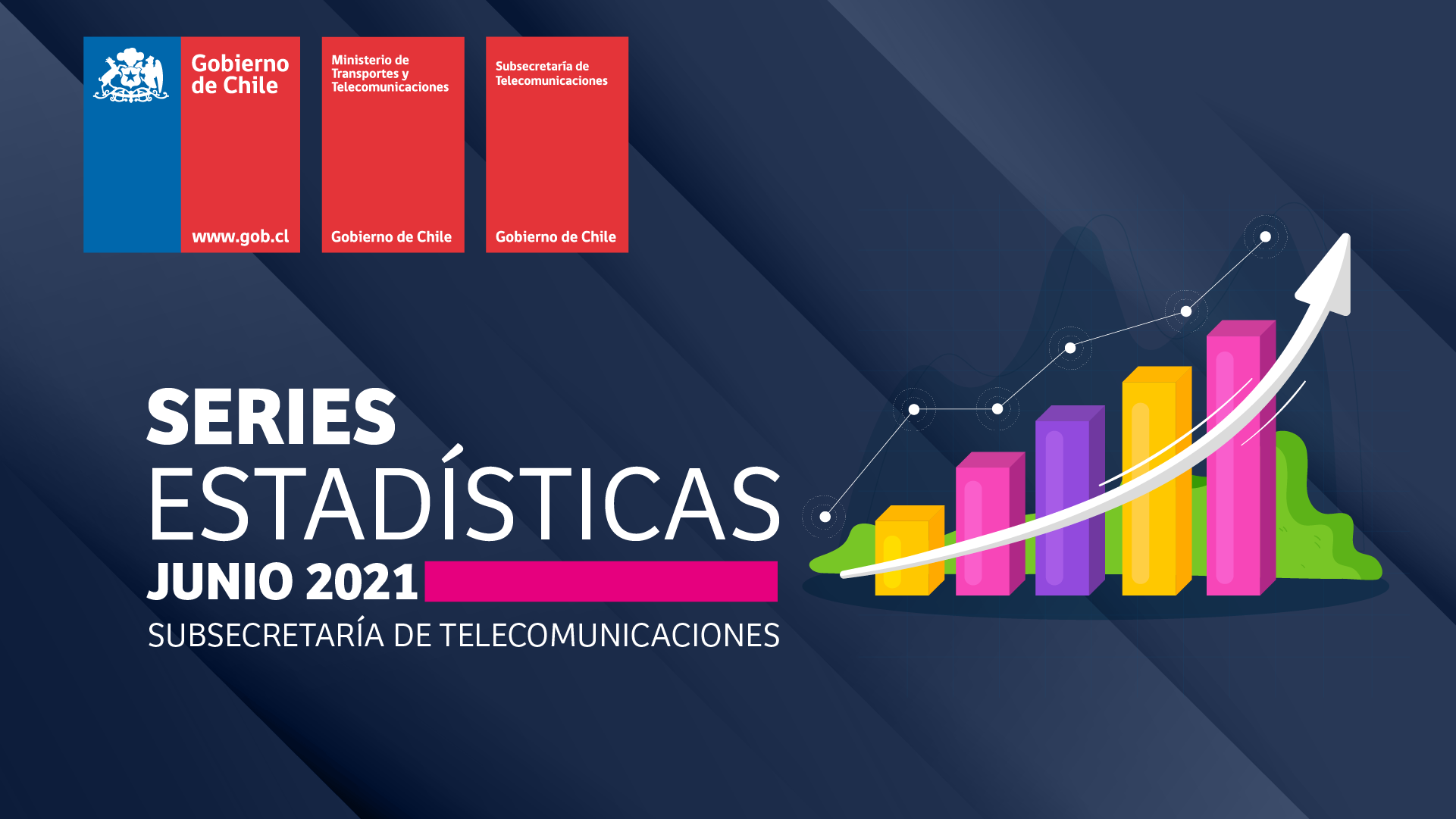